Поздравляем Петряеву Арину с победой на областном конкурсе-фестивале детского творчества «Капитошка».
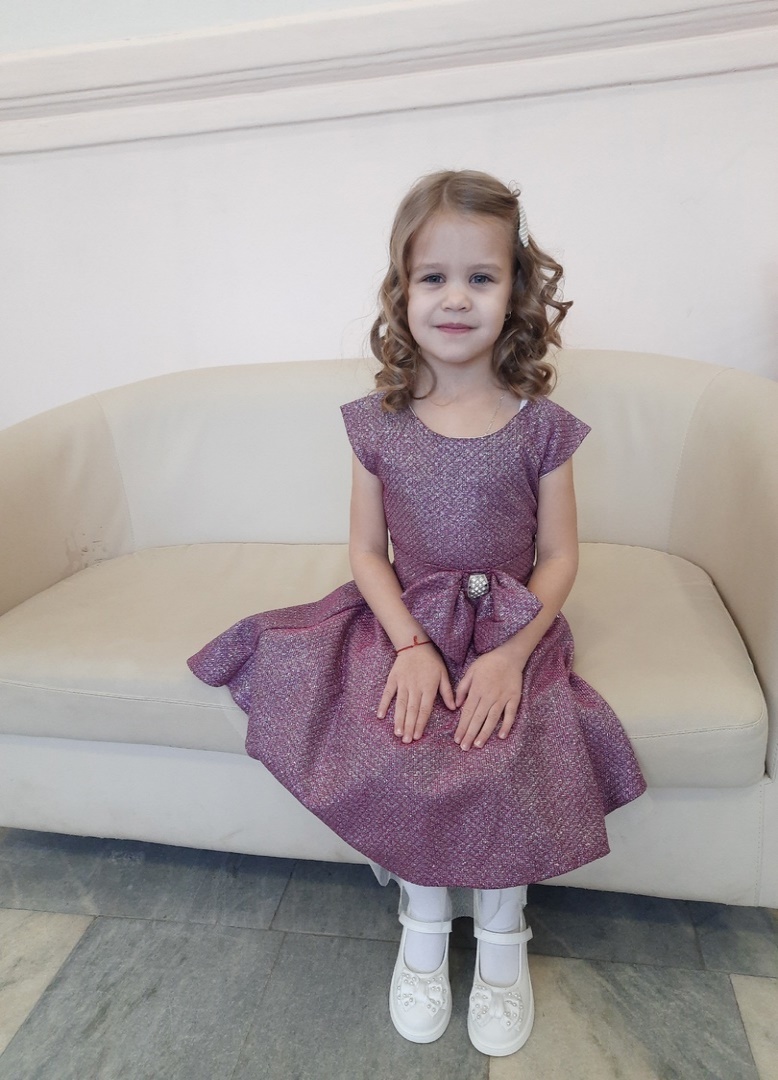 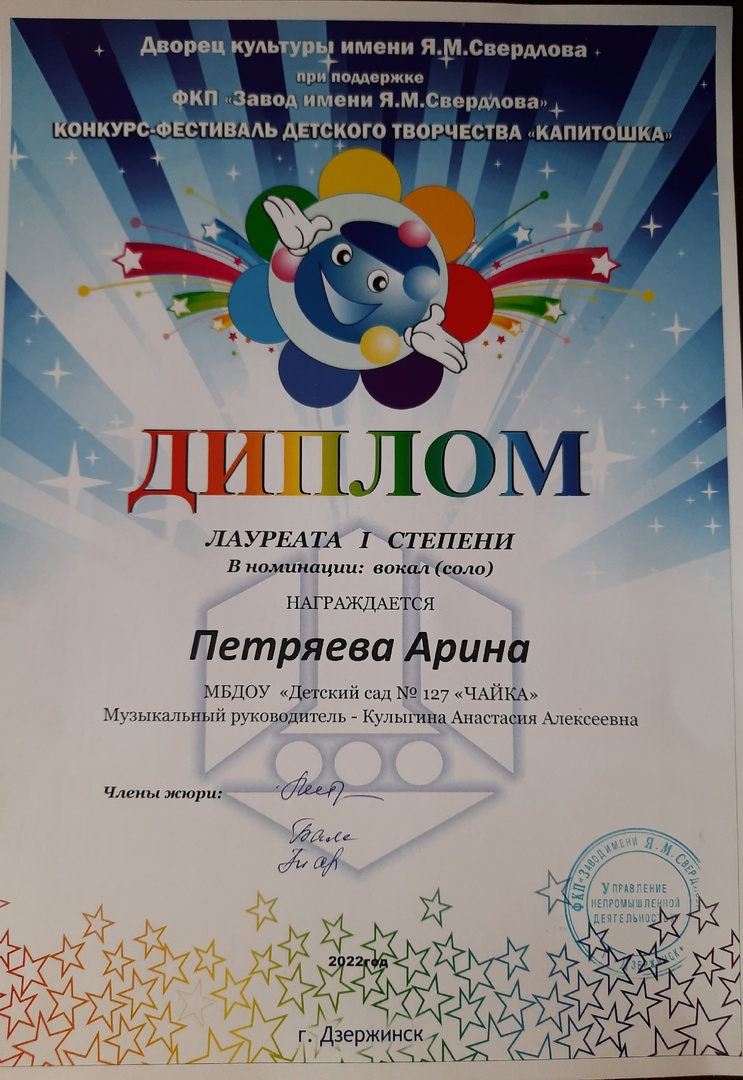 Поздравляем Фефилову Елену Александровну со званием финалиста Всероссийского конкурса-фестиваля "Виват, таланты! "
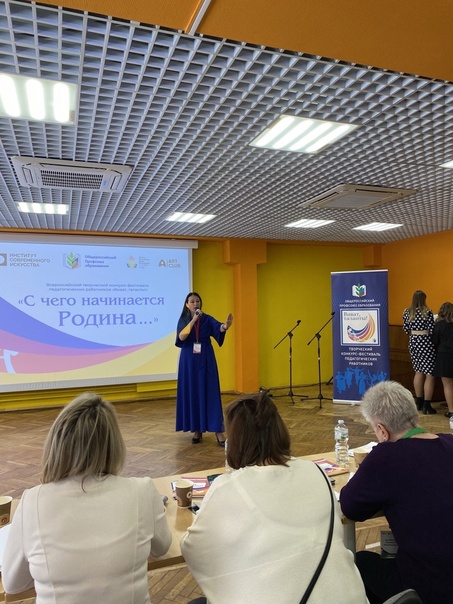 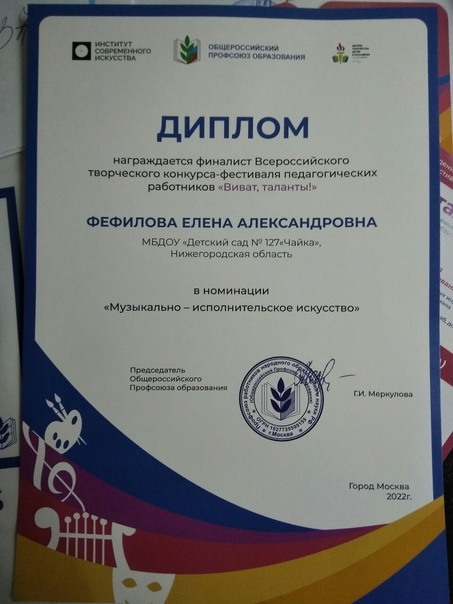